Purifying a phage and making a high titer lysate
1. Perform serial dilutions to purify the phage.  Pick phage from the spot test plate and perform serial dilutions .
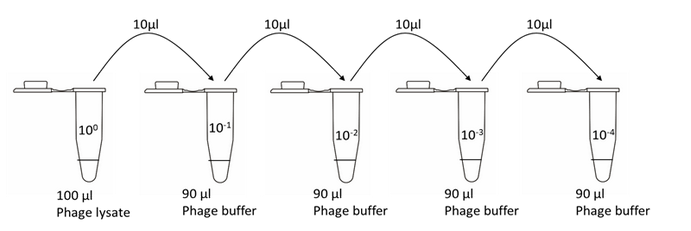 2. Pick a plaque from the most dilute plate that has plaques and repeat serial dilutions.
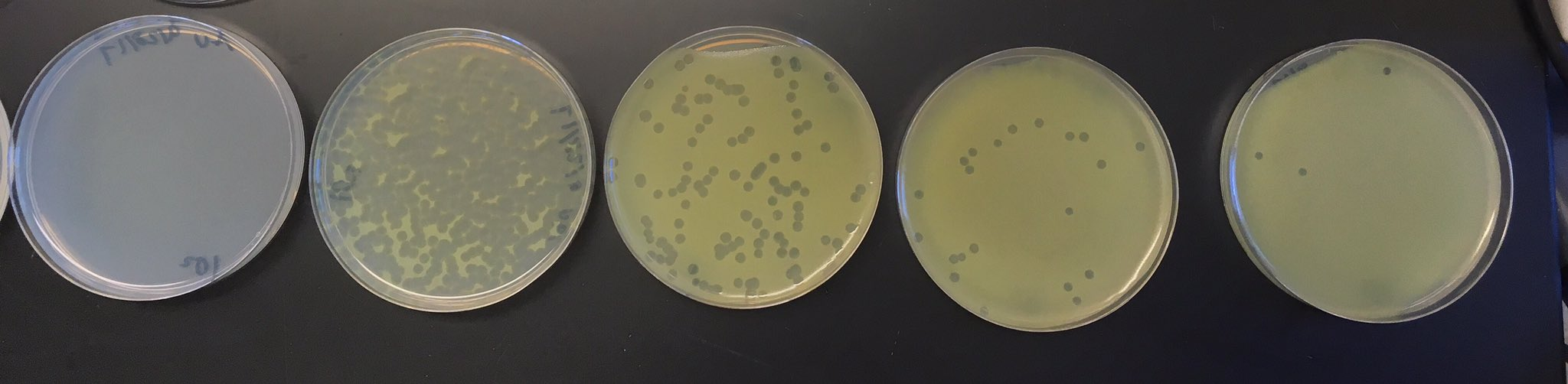 https://twitter.com/a_8_6/status/915582798001590272
Purifying a phage and making a high titer lysate
3. After at least 2 rounds of dilutions, flood the web pattern plate with buffer – this makes a high titer lysate.
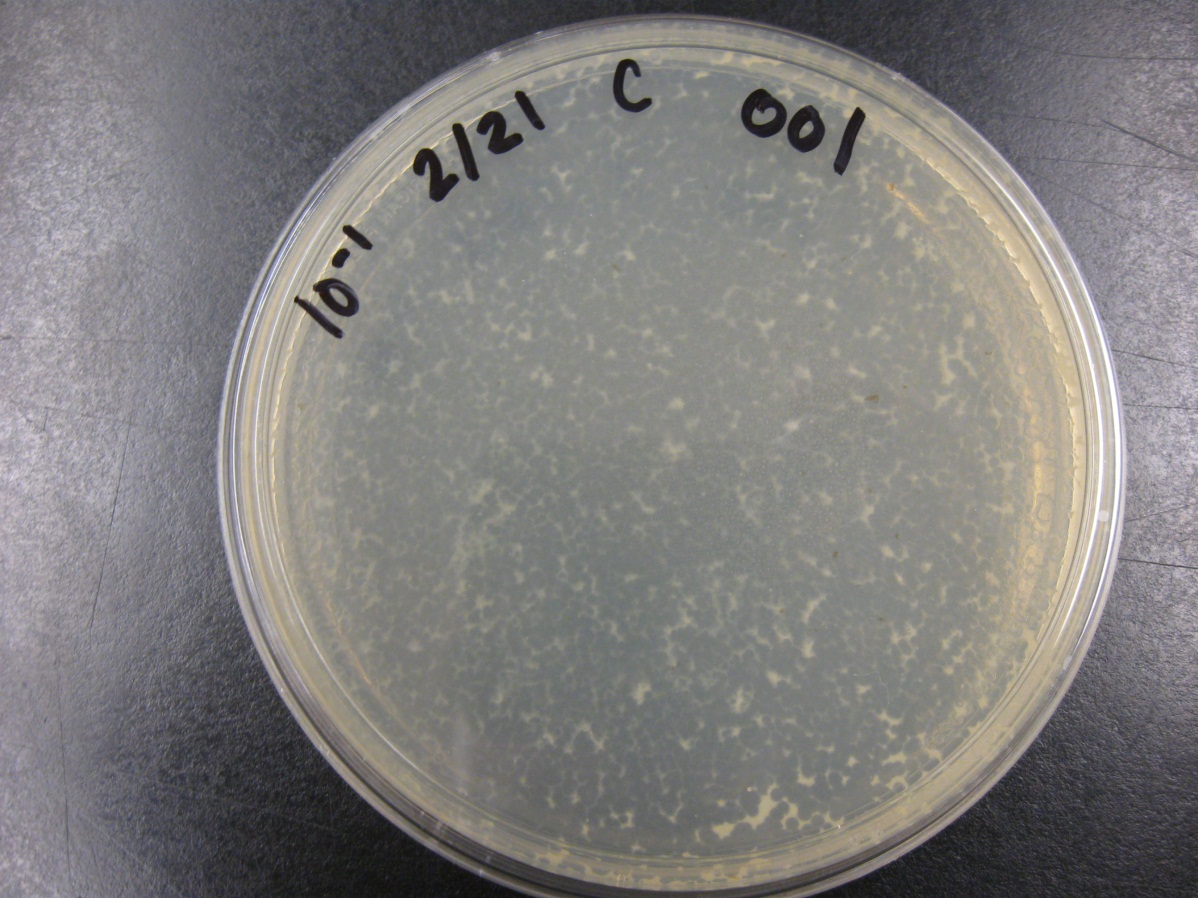 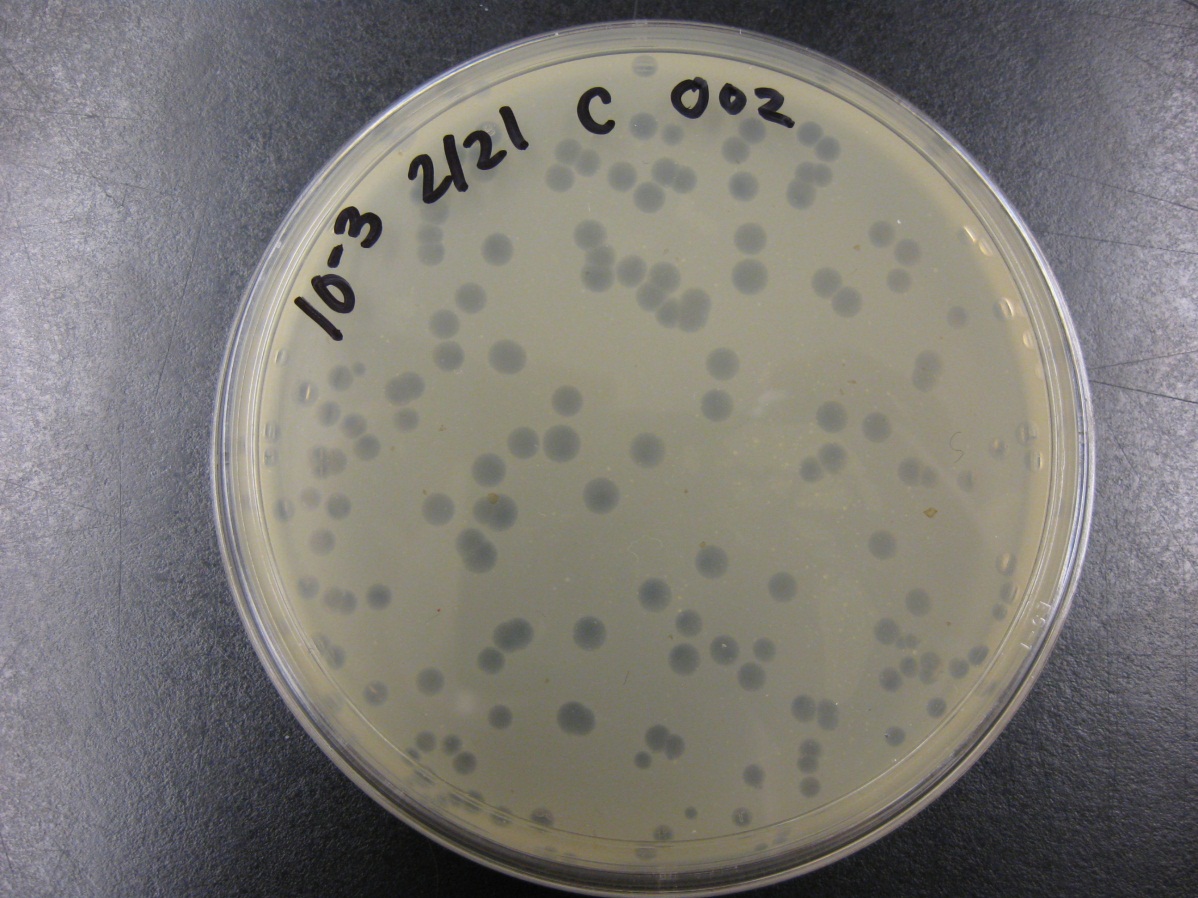 Web pattern plate						Not a web pattern plate (20-200 plaques)
Calculating the titer of a High Titer Lysate (HTL)
What is a high titer lysate?
A liquid that contains a high concentration of active phage particles

What is the titer?
The concertation of phage in pfu/mL (plaque forming units)
You will make ~10mL of high titer lysate by flooding a web pattern plate
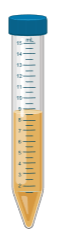 A High Titer Lysate is very concentrated
How do we determine the concentration?
Answer: Dilute the lysate until you get a solution that contains a countable number of plaque forming units (phages).
You know how much you diluted the sample so you can calculate the concentration.
Step 1: Spot Titer Assay
Often HTLs are very concentrated; it’s hard to know the magnitude of the concentration so we can test a lot of dilutions with a spot test.
A) Perform 8 1:10 serial dilutions of the HTL
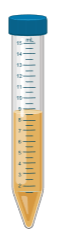 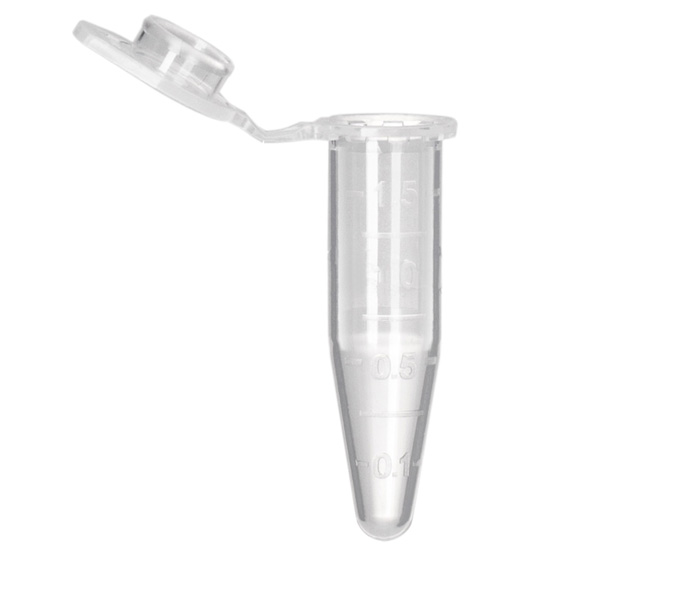 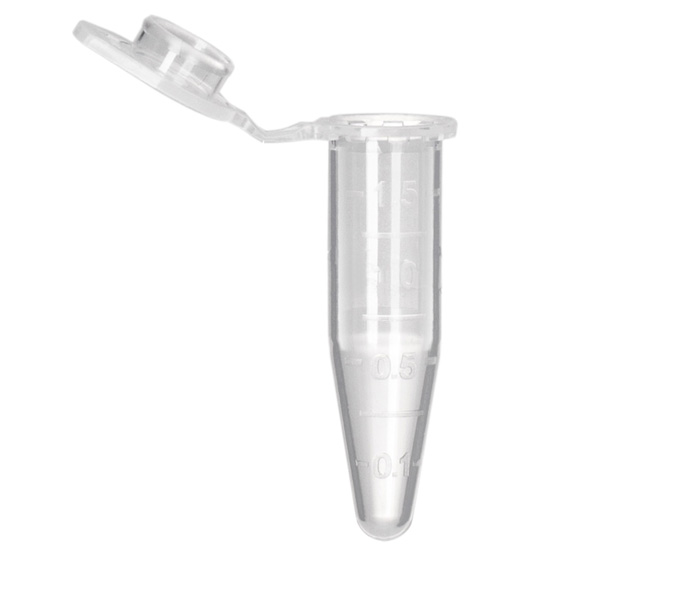 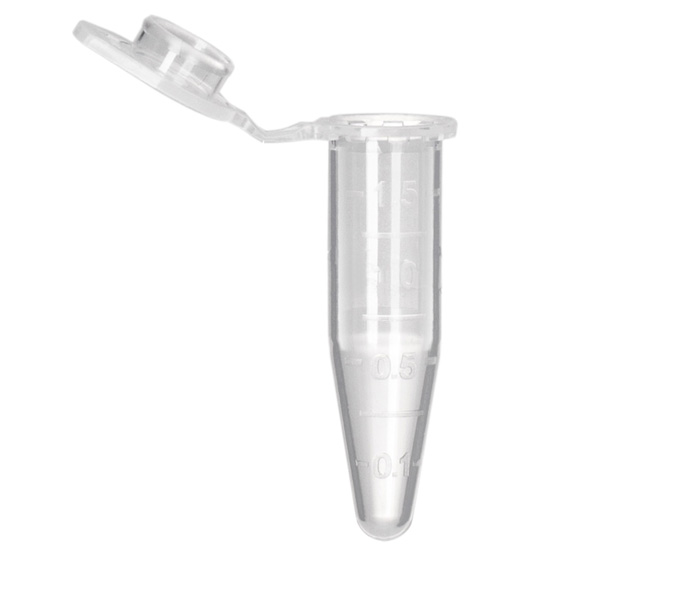 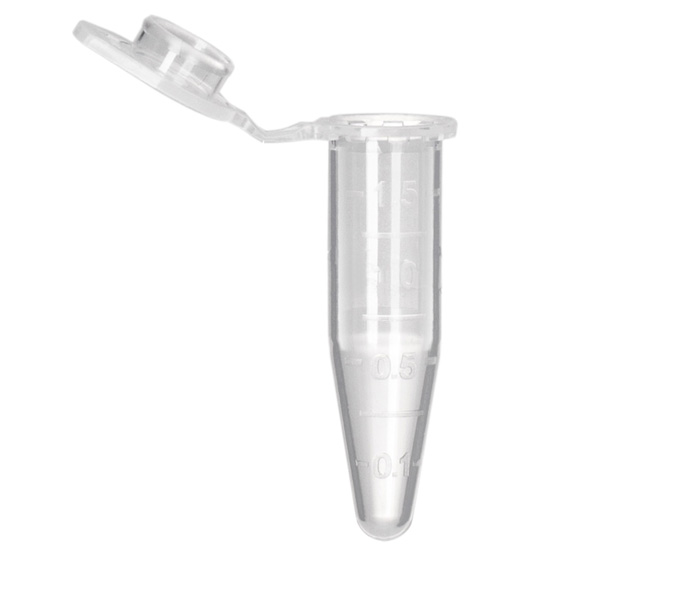 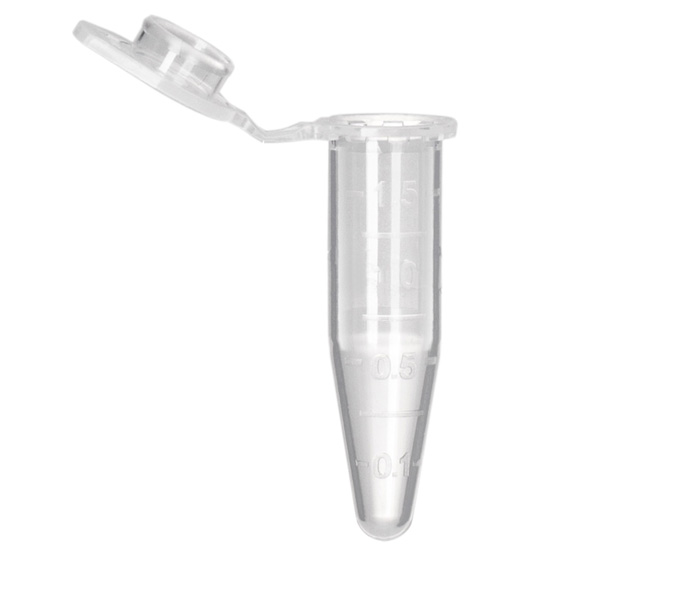 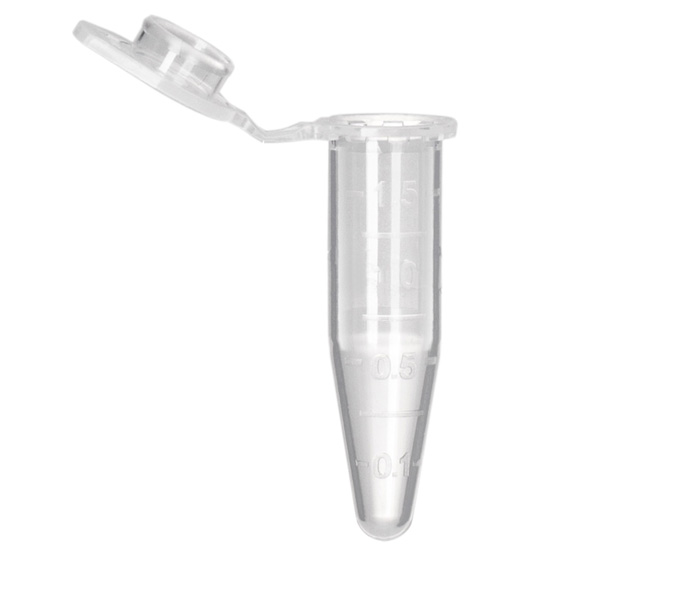 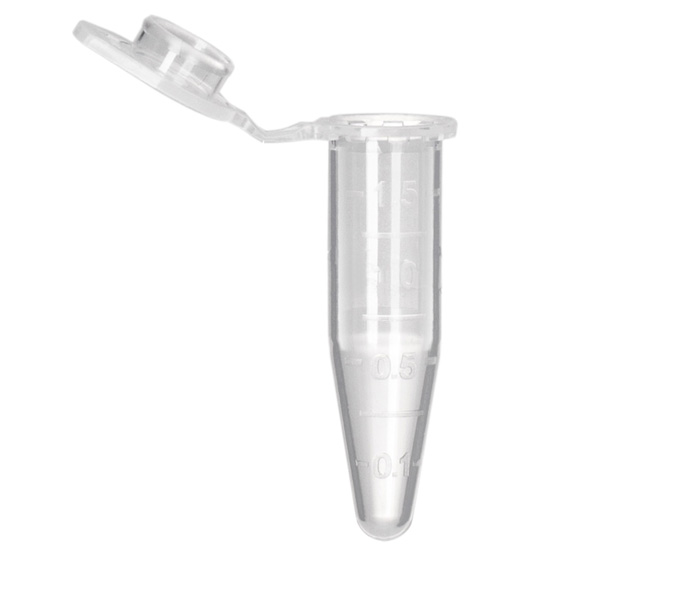 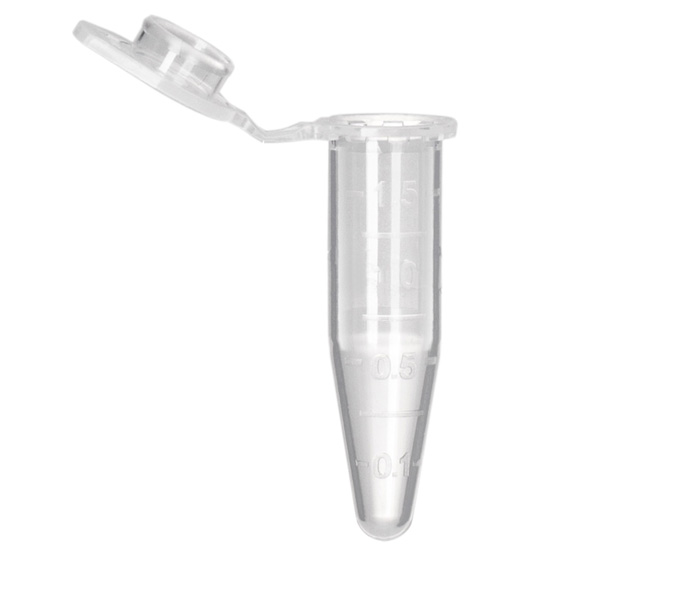 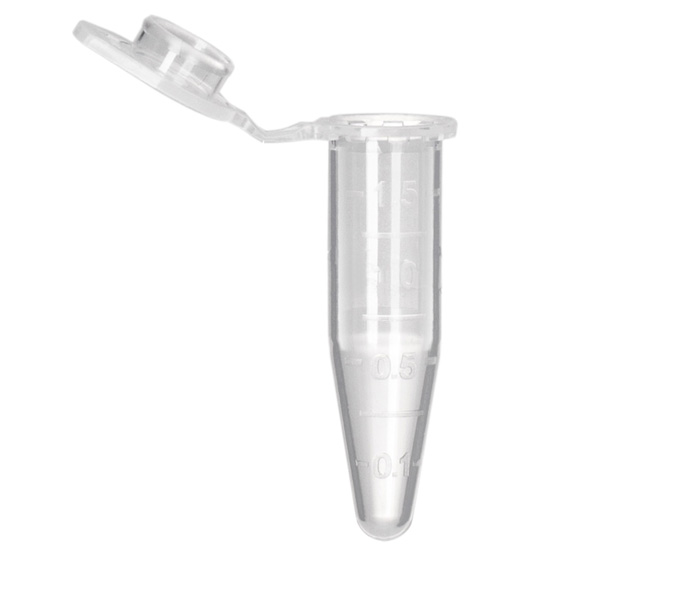 Concentrated HTL
[Speaker Notes: I draw on these slides to show the dilution 10^0, 10-1, 10-2, etc and how the serial dilutions are done by taking 10uL of one tube and putting it into 90uL of phage buffer.]
Step 1: Spot Titer Assay
B) Spot 5µL of each dilution onto a lawn of M. smeg
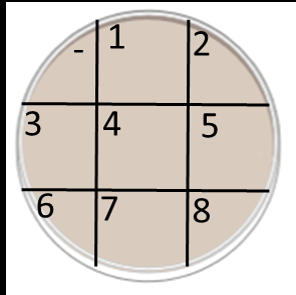 These spots are too hard to count accurately, but now we know that the 10-5 dilution will probably have a countable number of plaques when plated alone on a plate.
Step 2: Plating serial dilutions to get a countable number of plaques
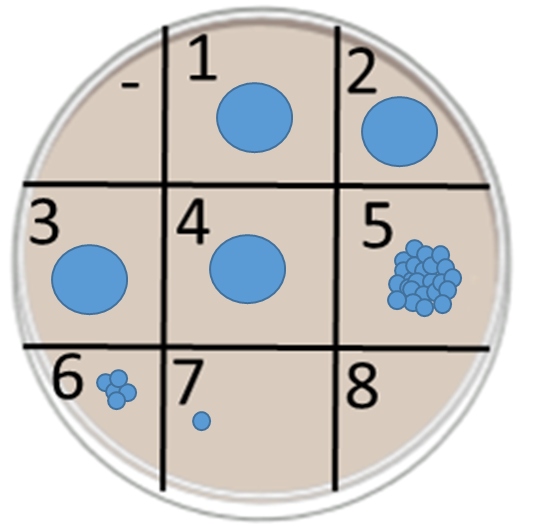 A) Repeat the serial dilutions of the HTL.
B) This time plate 10µL of lysate of the 10-5, 10-6 and 10-7 dilutions each on an individual plate
C) Calculate the titer
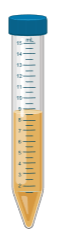 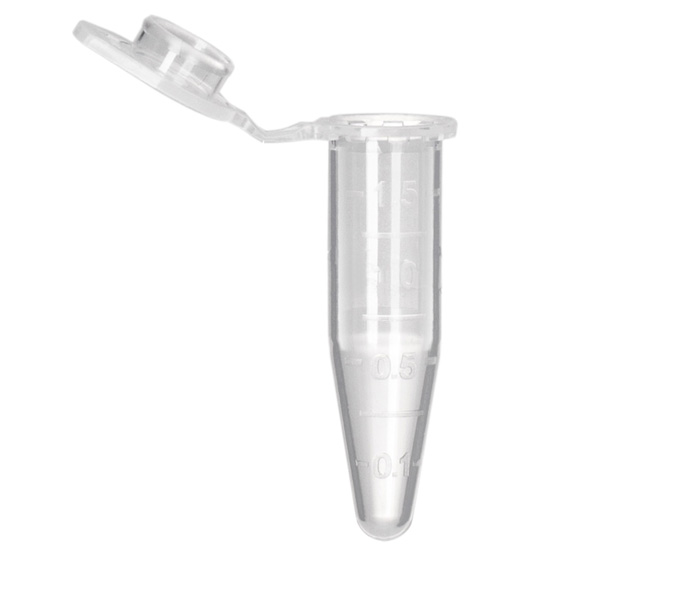 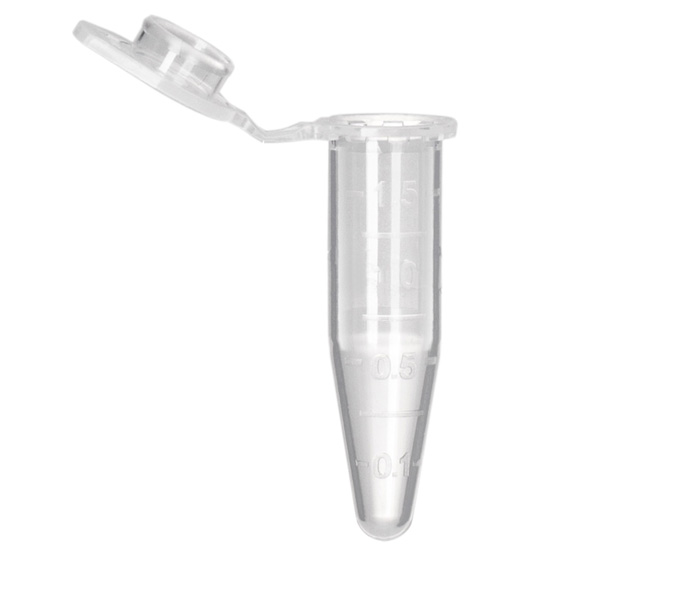 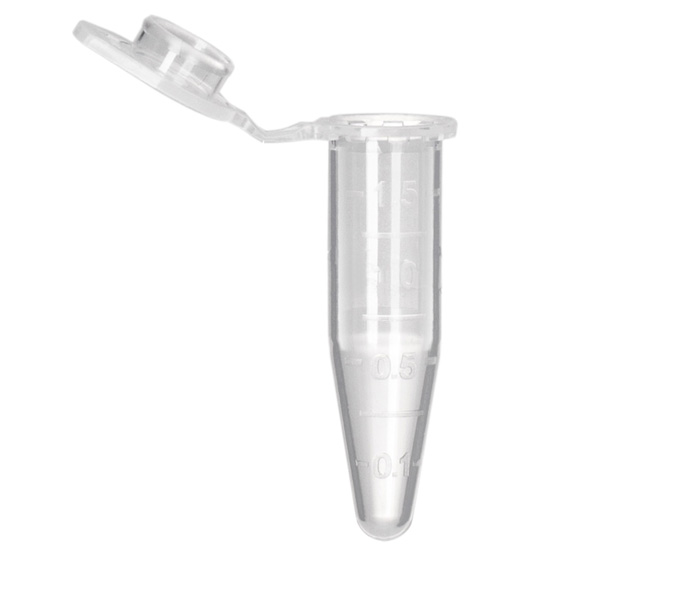 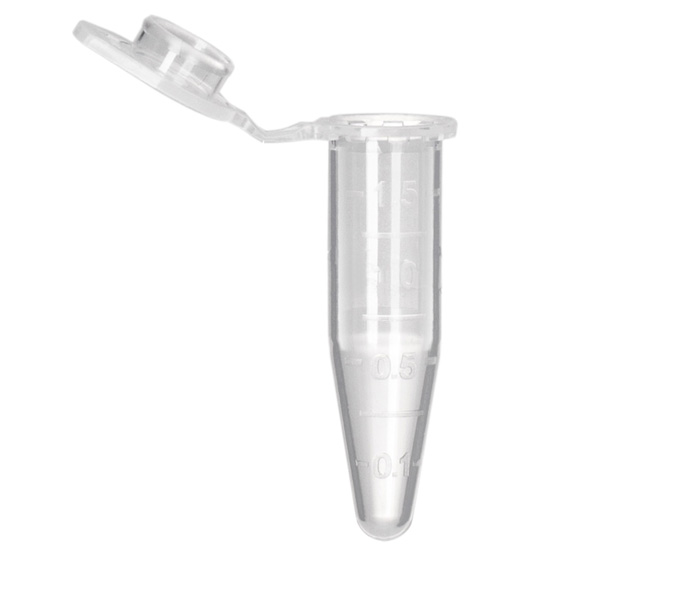 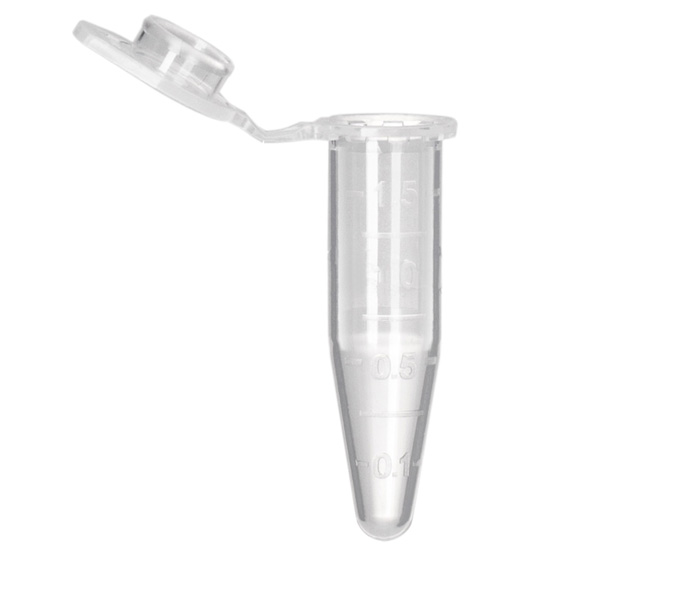 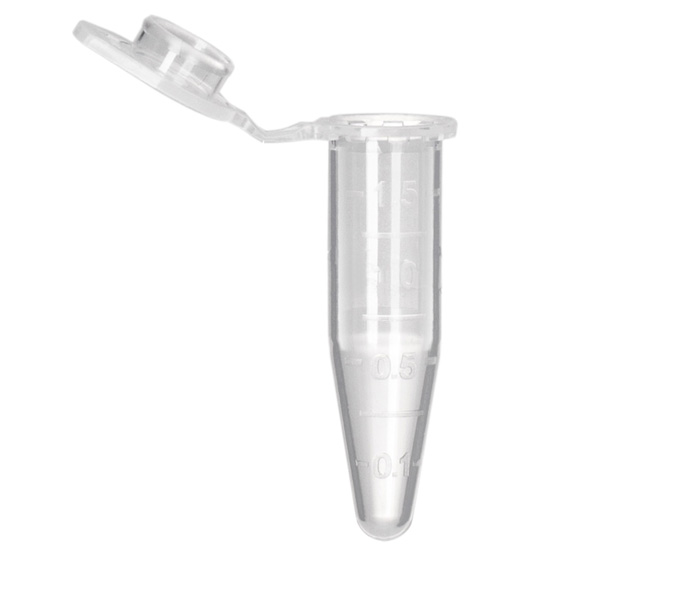 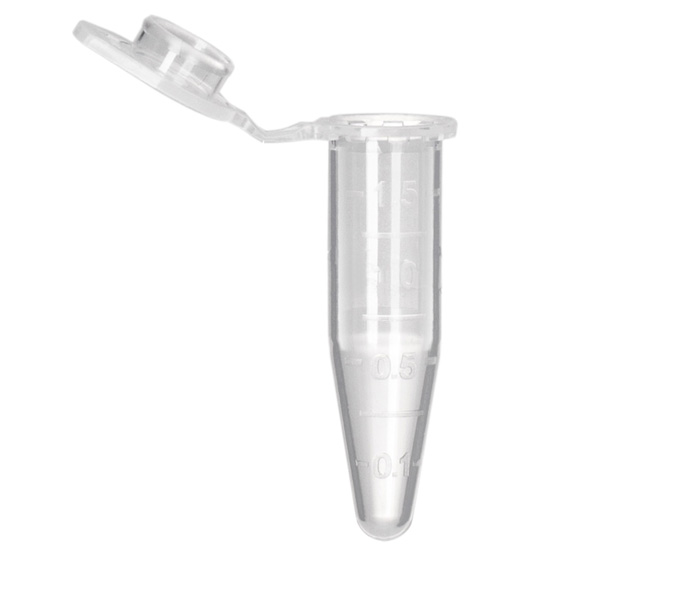 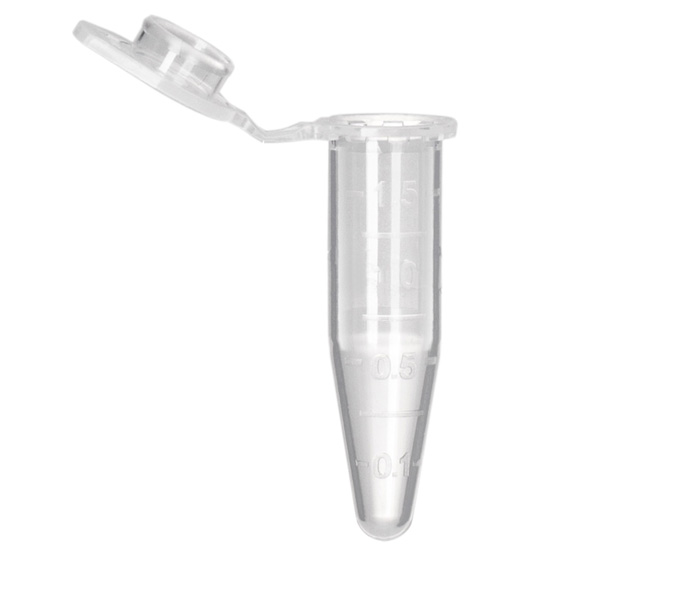 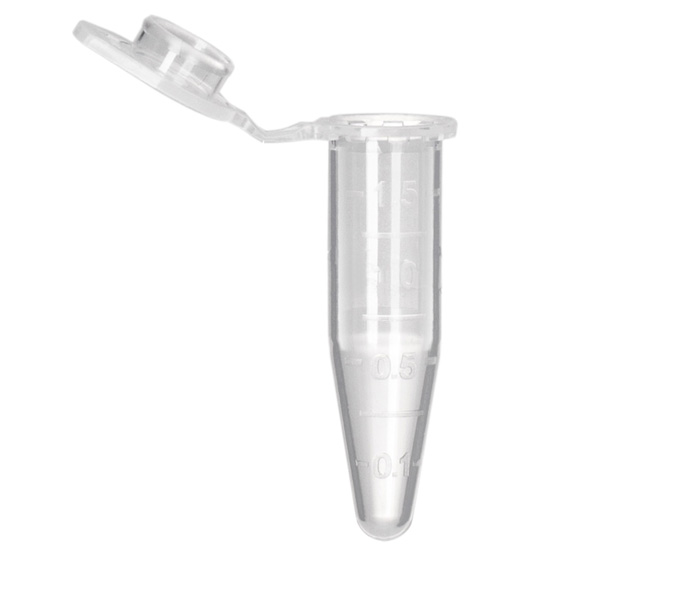 Concentrated HTL
10-6 10 plaques
10-7 1 plaques
10-5 99 plaques
[Speaker Notes: Pfu/mL=Pfu/uL X 1000uL/1mL X dilution factor
9.9 X 10^8Notes: I start by calculating the titer from the data, then knowing the concentration of the HTL go backwards and calculate the titer of each of the dilution tubes (showing the concentration of each tube and the pfu that would be in 10 uL that are plated)]